UNIVERSIDADE ABERTA DO SUSUNIVERSIDADE FEDERAL DE PELOTASEspecialização em Saúde da FamíliaModalidade a DistânciaTurma 8.
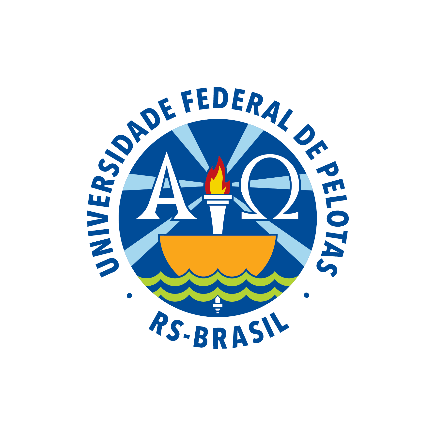 Melhoria da atenção à saúde no pré-natal e o puerpério na UBS Shalom, Macaíba/ RN
Especializando: ARIELMANUEL BRAVO FALCON 
Orientadora: Fabiana Barros Marinho Maia

Pelotas,  2015
INTRODUÇÃO
IMPORTÂNCIA DA AÇÃO PROGRAMÁTICA
Tínhamos: 18 gestantes  = 47% 
Mal qualidade da atenção e do acompanhamento 
Péssimos indicadores de qualidade e quantidade
INTRODUÇÃO
CARACTERIZAÇÃO DO MUNICÍPIO
Município : Macaíba;
total de população 17000
unidades de saúde: 22
Apoio: NASF,  UPA , CEO, Hospital Municipal , Centro de Atenção as Gravidas e Crianças de Risco , cAPS, entre outras .
MUNICIPIO  MACAIBA
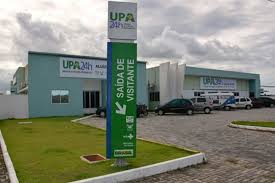 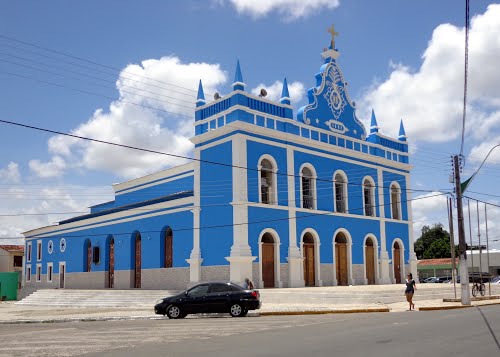 INTRODUÇÃO
Tradicional 
01 Equipe Saúde da família
População 3124 pessoas: /Rural.
Temos cadastrados 41 gestantes e 29 puérperas
Tem Saúde Bucal
Temos NASF
Difícil acesso para usuários da zona rural
Antes da intervenção:
Alguns indicadores de qualidade que se encontram baixos é possível promover melhorias em cada uns deles. Já a partir deste relatório se pode visualizar o desenvolvimento alcançado pelo pensamento médico durante um período  de trabalho em uma unidade de saúde enfrentado cada um  dos problemas diários e dando solução para eles.
Objetivo geral:
Melhor a Atenção à Saúde das gestantes  e 
puèrperas na UBS SHALOM, Macaíba/RN
Metodologia:
As ações foram desenvolvidas nos seguintes eixos: 
Monitoramento e avaliação.
Organização e gestão do serviço.
 Engajamento público. 
Qualificação da prática clínica.
Metodologia/Ações:
Intervenção: 3 meses.
População alvo: Estimativa de 3124
Cadastro da população alvo.
Atendimento individual na UBS e visita domiciliar.
Qualificação/treinamento da equipe.
Metodologia/Ações:Monitoramento e avaliação
Agendamento de consultas: semanal,  frequência de acordo o programa pré-natal e puerpério;
Identificação de faltosos e busca  ativa: depois de cada consulta como parte das visitas domiciliar; 
Monitoramento frequência semanal.
Metodologia/Ações: Organização e gestão do serviço:
Atividade educativa com população: palestras;
Reuniões de equipe: todas as semanas;
Avaliação  frequência diária;
Planejamento dos materiais necessários
 Organização dos registros
Metodologia/Ações:
Engajamento público
 Reunião de orientação com as gestantes e    puérperas
 Manutenção dos registros
Participação da comunidade 

Qualificação da prática clínica
 Capacitação do pessoal sobre ao temas tratados de interesse para o acompanhamento das gravidas e puérperas.
Logística:
Na intervenção foram utilizadas as fichas de atendimento individual ,fichas espelho ,livro de atendimento diário, caderneta de gestantes, planilha de coleta de dados assim como os protocolos Caderno de atenção básica ao pré-natal Brasília DF 2013   .
OBJETIVOS ESPECÍFICOS/METAS:
Objetivo 1: Ampliar a cobertura do pré-natal na Unidade Básica de Saúde Shalom.
Meta 1.1: Alcançar 100% de cobertura das gestantes cadastradas no Programa de Pré-natal da unidade de saúde.
Resultado 87,2%:Cobertura do programa de atenção á grávidas
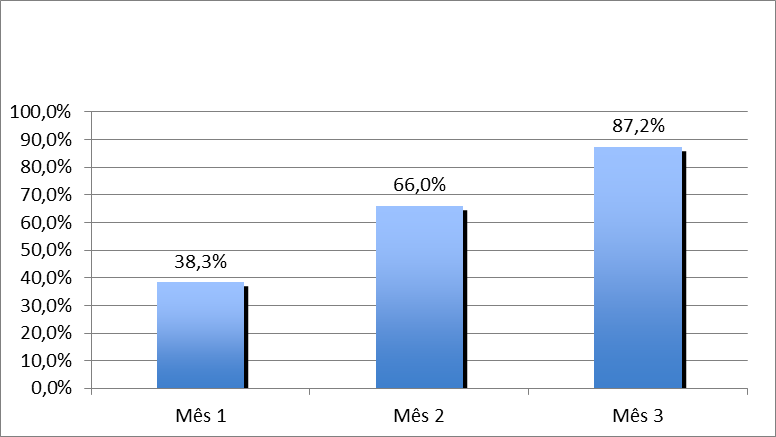 Figura 1. Proporção de gestantes cadastradas no Programa de Pré-natal. Macaíba/ RN, 2015
Dificuldades na meta de cobertura:
Tamanho da área de abrangência
Difícil acesso à UBS
Baixa adesão
Numero de áreas descobertas  sem agentes de saúde
Objetivo 2. Melhorar a qualidade da atenção ao pré-natal e puerpério realizado na UnidadeMeta 2.1: Garantir a 100% das gestantes o ingresso no Programa de Pré-Natal no primeiro trimestre de gestação.
Meta 2.2: Realizar pelo menos um exame ginecológico por trimestre em 100% das gestantes.
Meta 2.3: Realizar pelo menos um exame de mamas em 100% das gestantes.
Meta 2.4: Garantir a 100% das gestantes a solicitação de exames laboratoriais de acordo com protocolo.
Meta 2.5: Garantir a 100% das gestantes a prescrição de sulfato ferroso e ácido fólico conforme protocolo.
Meta 2.6: Garantir que 100% das gestantes estejam com vacina antitetânica em dia.
Meta 2.7: Garantir que 100% das gestantes estejam com vacina contra hepatite B em dia.
 Meta 2.8: Realizar avaliação da necessidade de atendimento odontológico em 100% das gestantes durante o pré-natal.
Meta 2.9: Garantir a primeira consulta odontológica programática para 100% das gestantes cadastradas .
Resultado:
Metas de  alcançadas ao 100% no objetivo  2.
Objetivo 3. Melhorar a adesão ao pré-natalMeta 3.1: Realizar busca ativa de 100% das gestantes faltosas às consultas de pré-natalresultados:Metas de alcançada ao 100% nos objetivos 3
Objetivo 4 - Melhorar o registro do programa de pré-natal e puerpérioMeta 4.1: Manter registro na ficha de acompanhamento/espelho de pré-natal em 100% das gestantes.
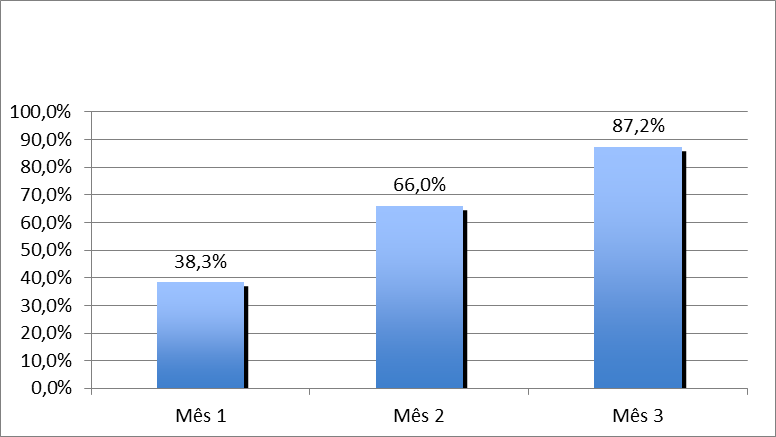 Figura 2. Proporção de gestantes cadastradas no Programa de Pré-natal. Macaíba/ RN, 2015
Objetivo 5- Realizar avaliação de riscoMeta 5.1: Avaliar risco gestacional em 100% das gestantes.Objetivo 6. Promover a saúde no pré-natalMeta 6.1: Garantir a 100% das gestantes orientação nutricional durante a gestação.
Meta 6.2: Promover o aleitamento materno junto a 100% das gestantes.
Meta 6.3: Orientar 100% das gestantes sobre os cuidados com o recém-nascido 
Meta 6.4: Orientar 100% das gestantes sobre anticoncepção após o parto
Meta 6.5: Orientar 100% das gestantes sobre os riscos do tabagismo e do uso de álcool e drogas na gestação.
Meta 6.6: Orientar 100% das gestantes sobre higiene bucal.
Resultados:
Metas  alcançadas 100%  nos objetivos 5 e 6
Objetivo 1 - Ampliar a cobertura da atenção a puérperas.Meta 1.1 - Garantir a 100% das puérperas cadastradas no programa de Pré-Natal e Puerpério da Unidade de Saúde consulta puerperal antes dos 42 dias após o parto.
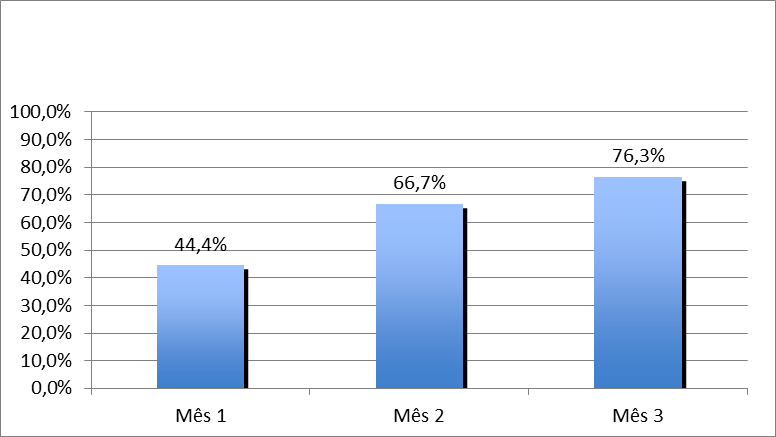 Figura 3. Proporção de puérperas com consulta até 42 dias após o parto. Macaíba/ RN, 2015
Objetivo 2 - Melhorar a qualidade da atenção às puérperas na Unidade de Saúde.  Meta 2.1: Examinar as mamas em 100% das puérperas cadastradas no Programa. Meta 2.2: Examinar o abdome em 100% das puérperas cadastradas no Programa.
Meta 2.3: Realizar exame ginecológico em 100% das puérperas cadastradas no Programa 	
Meta 2.4: Avaliar o estado psíquico em 100% das puérperas cadastradas no Programa 	
Meta 2.5: Avaliar intercorrências em 100% das puérperas cadastradas no Programa 
Meta 2.6: Prescrever a 100% das puérperas um dos métodos de anticoncepção
Resultados:
Metas  alcançadas 100% no objetivo 2
Objetivo 3. Melhorar a adesão das mães ao puerpérioMeta 3.1: Realizar busca ativa em 100% das puérperas que não realizaram a consulta de puerpério até 30 dias após o parto.OBJETIVO 4. Melhorar o registro das informaçõesMeta 4.1: Manter registro na ficha de acompanhamento do Programa 100% das puérperas	.
Objetivo 5. Promover a saúde das puérperasMeta 5.1: Orientar 100% das puérperas cadastradas no Programa sobre os cuidados do recém-nascido	Meta 5.2: Orientar 100% das puérperas cadastradas no Programa sobre aleitamento materno exclusivo	Meta 5.3: Orientar 100% das puérperas cadastradas no Programa sobre planejamento familiar.
Resultados:
Metas  de  alcançadas 100% nos objetivos 3,4 e 5
DISCUSSÃOImportância da intervenção para EQUIPE:Podemos atuar de forma mais integrada, o médico, o enfermeiro, técnicas de enfermagem, recepcionista, ACS e dentista, e funcionar como um verdadeiro equipe cada um com sua função.Logramos a maior participação do atendimento odontológico no acompanhamento de gravidas e puérperas.A intervenção contribuiu para a revisão das atribuições do equipe viabilizando a atenção mais qualificada
DISCUSSÃOImportância da intervenção para SERVIÇO
Tem sido   incorporada   à rotina   de serviço, para isso vamos   ampliar    o trabalho   conscientizando   a comunidade   em relação   a   necessidade   de priorização   da   atenção   das   grávidas   e puérperas   em   especial   as   de   alto   risco, para melhorar nosso trabalho pretendemos fazer uma Inter consulta entre a obstetra do município e os médicos dos postos de saúde assim faríamos um acompanhamento de mais qualidade.
DISCUSSÃOImportância da intervenção para COMUNIDADEImportância significativa porque pela primeira vez demostraram satisfação com a  prioridade não só no atendimento medico, mas também com os exames, vacinação entre ouros serviços oferecidos.Fortalecimento dos  vinculo entre os usuárias e os professionais, além da vitória significativa pelo apoio significativo dos lideres da comunidade como nunca antes.
Reflexão crítica sobre o processo pessoal de aprendizagem:O desenvolvimento de meu trabalho no curso em relação a minhas expectativas iniciais foram superados porque começamos com poucas grávidas assim como puérperas e foram aumentando pouco a pouco até lograr 100%.
O significado do curso para minha prática profissional foi ótima já que compartilhamos experiências tanto com a equipe como com a população.
Obrigado.
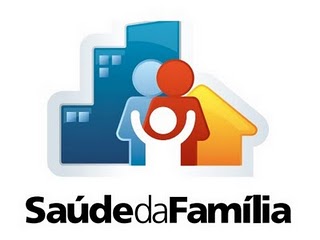 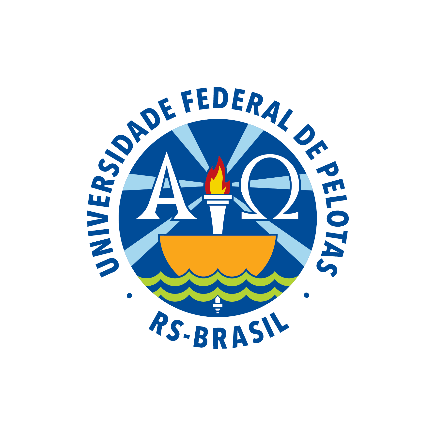